Văn bản
CHIẾC LÁ CUỐI CÙNG
O Hen-ri
Trình bày đôi nét về tác giả, tác phẩm
I. ĐỌC - TÌM HIỂU CHUNG
1. Tác giả
O Hen-ri ( 1862 – 1910 ), là nhà văn người Mĩ, chuyên viết truyện ngắn.
Truyện của ông thường nhẹ nhàng và tràn đầy tinh thần nhân đạo cao cả
Tác phẩm chính
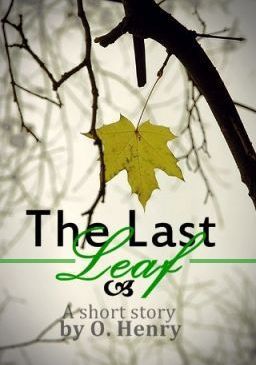 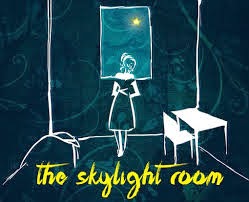 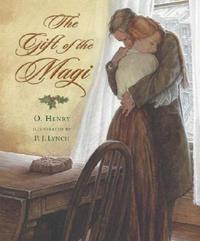 Căn gác xép
Chiếc lá cuối cùng
Quà tặng của nhà thông thái
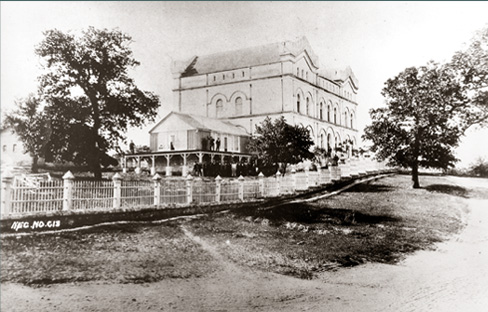 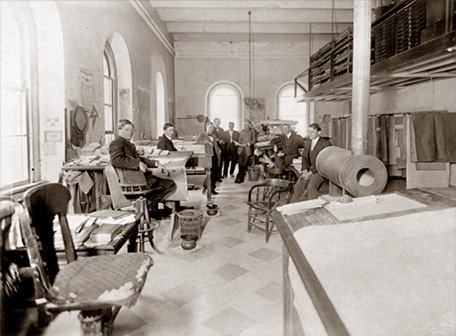 Nơi ở của O  Hen - ri
Nơi làm việc của O  Hen - ri
Trình bày sự ra đời của tác phẩm và vị trí của đoạn trích
2. Tác phẩm
- Xuất xứ: Trích phần cuối truyện ngắn Chiếc lá cuối cùng.
- Vị trí: Chiếc lá cuối cùng là truyện ngắn thành công trong bức tranh về mảng hiện thực của nước Mĩ
- Thể loại: Truyện ngắn.
PTBĐ: tự sự kết hợp miêu tả và biểu cảm
- Bố cục: 3 phần
- Phần 1: “Khi hai người ….tảng đá”:
Giôn-xi đối diện với cái chết
- Phần 2: .”Sáng hôm sau….thế thôi” :
Giôn –xi vượt qua cái chết
- Phần 3: Còn lại:
Bí mật về chiếc lá cuối cùng
Em có nhận xét gì về hoàn cảnh sống của Giôn-xi lúc bấy giờ? (Cô làm nghề gì? Cuộc sống như thế nào?)
Qua những thông tin trên, em có nhận xét gì về hoàn cảnh sống của Giôn-xi lúc bấy giờ?
I. ĐỌC - HIỂU VĂN BẢN
1. Diễn biến tâm trạng của Giôn-xi
a/ Hoàn cảnh sống:
- Nữ hoạ sĩ nghèo. 
- Bị sưng phổi nặng
- Nghèo khó không có tiền lo thuốc thang
-> Tuyệt vọng, chán nản, không muốn sống.
Phân tích diễn biến tâm trạng của nhân vật Giôn-xi ở 2 thời điểm: 
- Lúc đầu: trước khi lá thường xuân rụng
- Sau khi lá thường xuân rụng.
b. Diễn biến tâm trạng:
* Lúc đầu:
- Dáng vẻ: cặp mắt mở to, thẩn thờ
- Giọng nói: thều thào, đém từng chiếc lá.
=>  Tâm trạng : chán nản, tuyệt vọng, buông xuôi, thờ ơ với sự sống của chính bản thân mình.
*Chiếc lá cuối cùng mỏng manh chứa đựng một sức sống bền bỉ, mãnh liệt đã giúp Giôn-xi vượt qua cái chết.Vì sao chiếc lá không rụng? chúng ta sẽ tiếp tục tìm hiểu.
sau một đêm mưa gió như vậy, Tâm trạng của Giôn-xi thay đổi như thế nào? Giôn-xi có những hành động, lời nói như thế nào?
Suy nghĩ
Tự thấy mình con bé hư, muốn chết là một cái tội
Có nhu cầu sống trở lại, yêu bạn, yêu nghề
Giôn-xi phát hiện cái lá trên cây vẫn còn nguyên
Thái độ
Ngạc nhiên: “Ô Kìa...”
Hành động
Nằm nhìn chiếc lá một hồi lâu.
Đòi ăn uống, soi gương, muốn đi vẽ vịnh Na- plơ
Sau đó
Nguyên nhân
Nhờ chiếc la cuối cùng không rụng
Tình yêu thương của mọi người
 Chiếc lá cuối cùng đã đem lại sự hồi sinh cho Giôn - xi, cô đã chiến thắng bệnh tật, vượt qua được cái chết.
*Lúc sau: Khi chiếc lá vẫn còn:
Giôn-xi hồi sinh:
- Muốn ăn uống, soi gương.
- Thấy mình tệ, thấy muốn chết là một cái tội.
=> Bằng nghị lực, bằng tình yêu cuộc sống, bằng sự đấu tranh bền bỉ, con người ta có thể chiến thắng bệnh tật.
Nguyên nhân nào khiến cho Giôn-xi hồi sinh
Nguyên nhân khiến Giôn xi hồi sinh:
- Do chiếc lá cuối cùng không rụng-> Cô thay đổi suy nghĩ: Vì cô nghĩ rằng chiếc lá mỏng manh lại chống chọi  được với thiên nhiên,còn cô thì sao không thể chống chọi được căn bệnh của mình.
=> Do ý chí nghị lực của bản thân
=> Nhờ vào tình yêu thương của Xu và cụ Bơ-mơn.
Vây qua nguyên nhân sự hồi sinh của Giôn-xi em rút ra bài học gì cho mình?
-Ý chí nghị lực là điều quan trọng nhất để con người vượt qua mọi trở ngại của cuộc sống.
-Bên cạnh đó mỗi người ai cũng luôn cần được có những người thân yêu bên cạnh chia sẻ, giúp đỡ khi ta gặp khó khăn, bất trắc.
CÙNG CHIA SẺ
Nếu trong cuộc sống em gặp khó khăn và bất hạnh, em có thái độ và cách sống như thế nào?
Biết quý trọng bản thân
Tạo cơ hội cho mình vượt qua khó khăn
Có nghị lực, niềm tin vượt lên cuộc sống
Hãy vượt lên chính bản thân mình
Cuộc đời còn nhiều mảnh đời trái ngang, bất hạnh gặp hoàn cảnh khó khăn trong cuộc sống thì chán sống là 1 tội lỗi
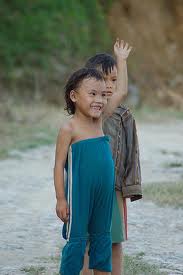 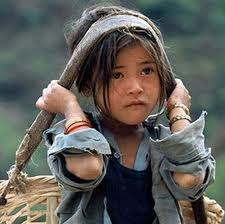 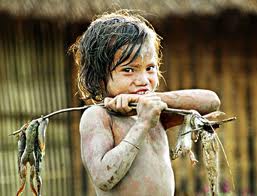 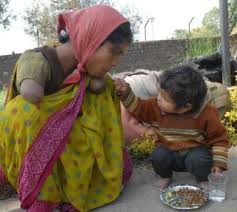 Sự thờ ơ, vô cảm của con người
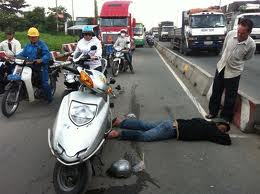 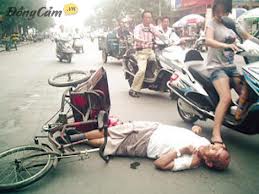 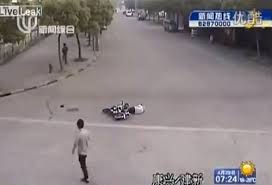 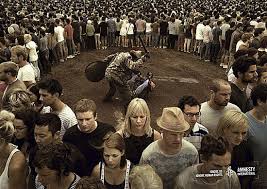 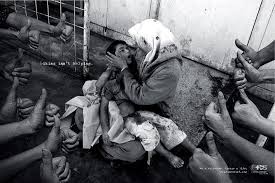 Em hãy giới thiệu về hoàn cảnh cụ Bơ mem
2. Cụ Bơ-men
a. Hoàn cảnh
- Họa sĩ vô danh.
- Mơ ước chưa thực hiện được.
 => Già yếu,cô độc,thất bại trong sự nghiệp
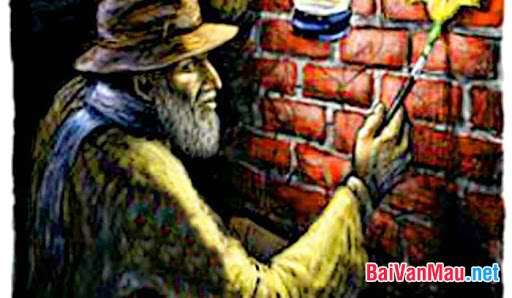 Theo em, như thế nào thì được gọi là kiệt tác?
b. Kiệt tác “Chiếc lá cuối cùng” của cụ Bơ-mơn
Kiệt tác nghệ thuật phải là một tác phẩm nghệ thuật có giá trị tư tưởng và nghệ thuật cao, đem lại niềm vui và khoái cảm thẩm mĩ cho người xem, người nghe, người đọc.
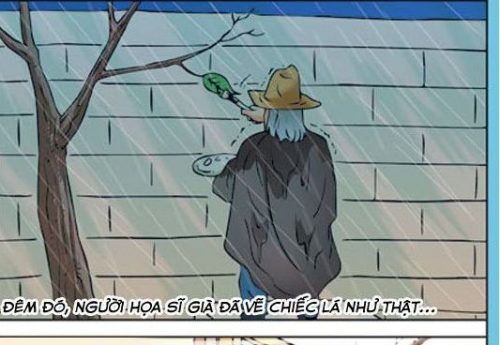 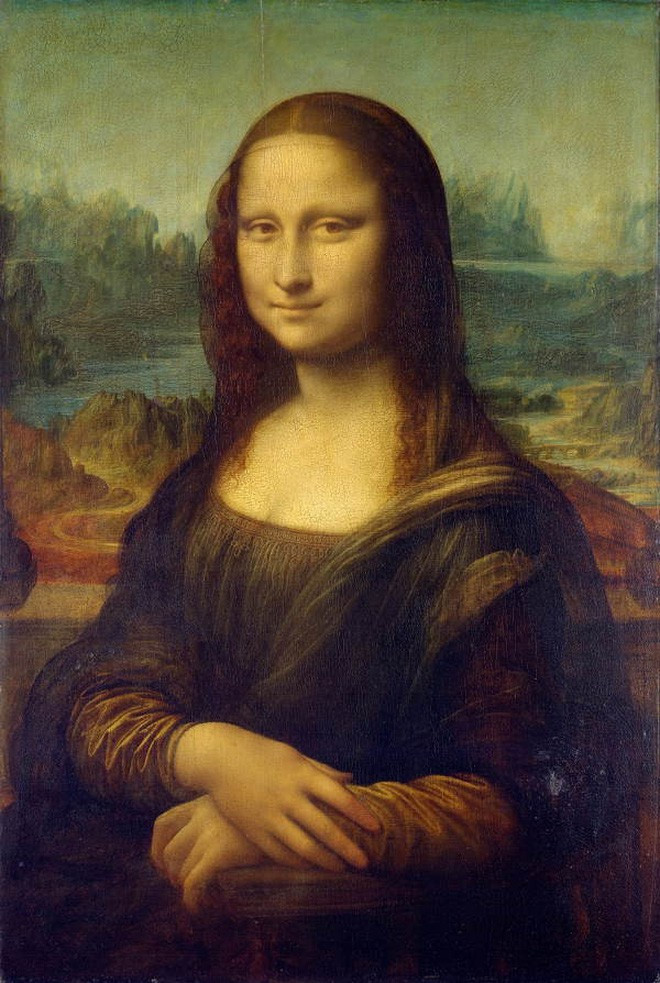 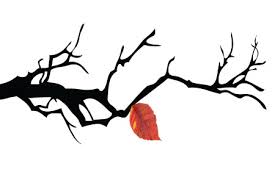 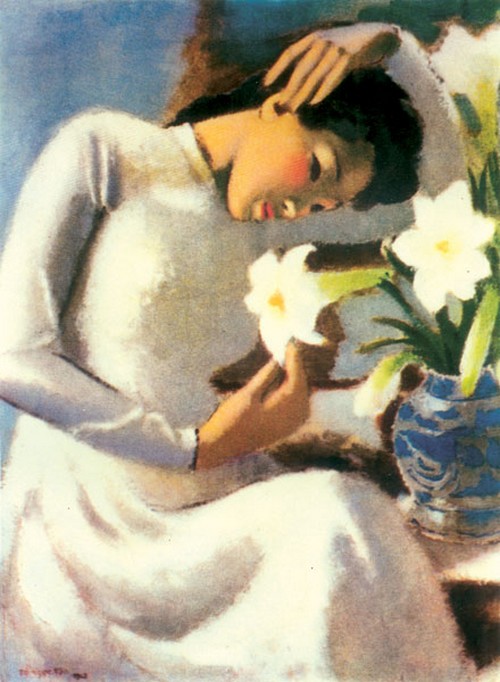 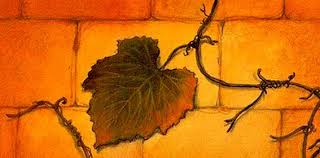 Tại saoChiếc lá cuối cùng của cụ Bơ-men lại trở thành một kiệt tác?
* Kiệt tác “Chiếc lá cuối cùng”
Nó giống y như chiếc lá thật (giống đến nỗi cả Xiu và Giôn-xi đều không nhận ra)
 Nó được vẽ trong một hoàn cảnh, một điều kiện hết sức đặc biệt: vẽ âm thầm trong đêm tối, mưa gió, giá rét
 Nó được vẽ bằng tình yêu thương bao la, tấm lòng và sự hy sinh cao thượng của cụ Bơ mơn, đem lại sự hồi sinh cho Giôn xi.
Kiệt tác của cụ Bơ men là sự tổng hoà hơn 40 năm cầm bút sự dồn tụ cao độ của cái tâm, cái tài, điều đó khiến cho tác phẩm của cụ trở thành bất tử.
*Tấm lòng yêu thương của cụ Bơ-mơn dành cho Giôn-xi:
- Mối quan hệ với Giôn-xi: Cùng là họa sĩ nghèo sống chung trong một căn hộ thuê, không chung phòng.
- Lúc đến thăm Giôn-xi: Lo lắng cho bệnh tình của Giôn-xi.
- Sau khi thăm Giôn-xi: Vẽ chiếc lá âm thầm trong cơn mưa tuyết,mong có thể cứu sống Giôn-xi
Cảm nhận của em về nhân vật này
Cụ Bơ-men là người có tấm lòng nhân hậu,có tình thương yêu bao la và sự hi sinh cao cả cho người khác mà quên thân mình
=> Giá trị nhân đạo mà nhà văn O Hen-ri muốn gửi gắm đến chúng ta
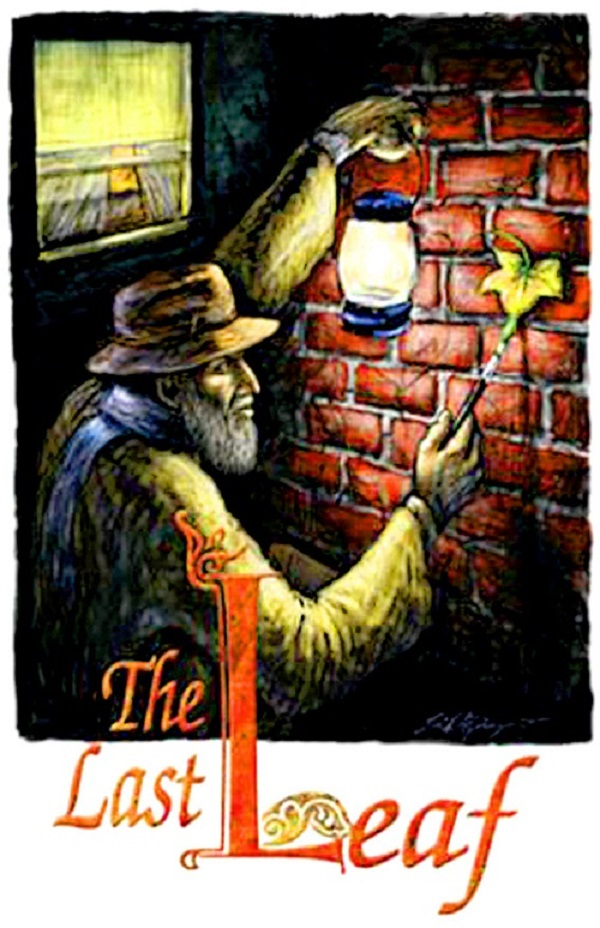 Kiệt tác của cụ Bơ-men thể hiện quan niệm về nghệ thuật: Nghệ thuật vị nghệ thuật hay nghệ thuật vị nhân nhân sinh?
* Chiếc lá giống như thật:
- Đánh lừa Giôn-xi.
- Xiu cũng không nhận ra.
=> Quan niệm nghệ thuật vị nhân sinh. Mang ý nghĩa nhân văn. Thể hiện giá trị nhân đạo của tác phẩm.
? Xiu và Giôn –xi có mối quan hệ như thế nào ?
?Tìm những chi tiết cho thấy cách đối xử của Xiu với Giôn-xi ?
3. Nhân vật Xiu:
- Là một họa sĩ nghèo, thuê chung căn hộ, coi nhau như chị em thân thiết.
- Hành động
+ Thuốc thang, chăm sóc tận tình, nấu cháo, pha sữa, gần như thức cả đêm để trông nom.
+ Mời bác sĩ.
+ Lo lắng , sợ sệt nhìn những chiếc lá tường xuân  rụng dần, tuyệt vọng sợ mất Giôn-xi, tìm mọi cách an ủi động viên cô.
=> Yêu thương, quan tâm Giôn-xi. Có tình bạn thắm thiết, thủy chung, chân thành.
Theo em, Xiu có biết trước việc cụ Bơ men đã vẽ chiếc lá không?
Theo em, nếu Xiu biết trước việc cụ Bơ men đã vẽ chiếc lá, câu chuyện có hấp dẫn hơn không?
Xiu không biết việc cụ Bơ – mơn vẽ chiếc lá và tâm trạng lo lắng vẫn đeo đẳng cô cho tới khi biết được sự thật.
- Nếu Xiu biết trước ý định của cụ Bơ-mơn  Truyện sẽ kém hay đi vì Xiu không bị bất ngờ và người đọc không được chứng kiến và thấu hiểu tâm trạng lo lắng, thấm đượm tình người của cô.
Xiu là người chị bao dung, giàu tình yêu thương, nhẫn nại.
TÌNH HUỐNG ĐẢO NGƯỢC TRUYỆN
Tìm 2 tình huống đảo ngược trong truyện và điền vào bảng sau:
Tình huống được đảo ngược
Tình huống 1
………………………..
………………………..
………………………..
Tình huống 2
………………………..
………………………..
………………………..
Tình huống được đảo ngược
Tình huống 2
Tình huống 1
Giôn – xi mắc bệnh viêm phổi, có thể không qua khỏi  Hồi phục
Cụ Bơ – men đang khỏe mạnh, vì muốn cứu Giôn – xi mà bị sưng phổi  Chết
-> Đảo ngược tình huống truyện 2 lần
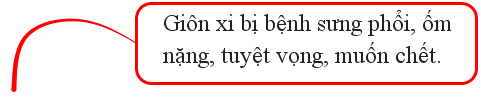 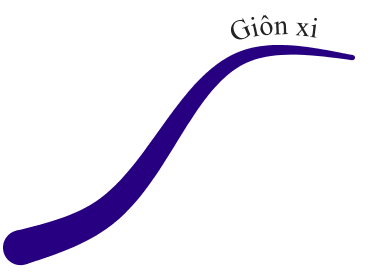 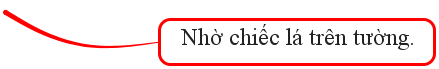 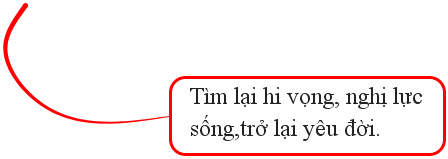 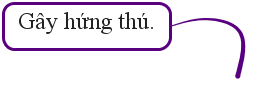 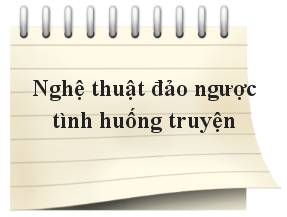 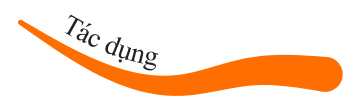 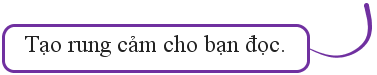 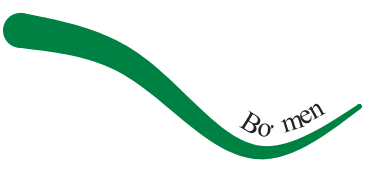 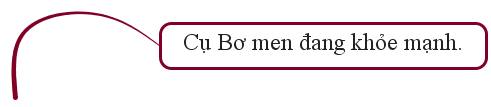 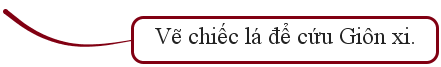 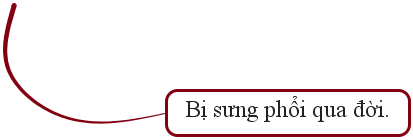 Tìm 2 tình huống đảo ngược trong truyện và điền vào bảng sau:
Nhan đề
Là kiệt tác của cụ Bơ-men
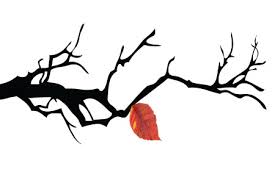 Gợi sự lụi tàn, kết thúc ở thực tế, nhưng trong truyện, nó lại là phương thuốc hồi sinh, đem lại sự sống cho con người.
Chiếc lá cuối cùng trở thành một biểu tượng nghệ thuật bất ngờ, độc đáo, mang ý nghĩa nhân văn sâu sắc.
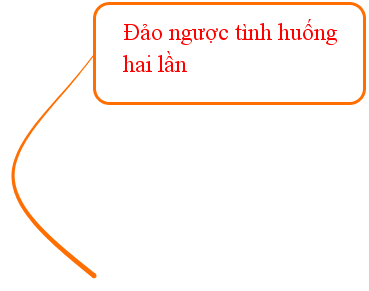 III/GHI NHỚ: SGK/ 90
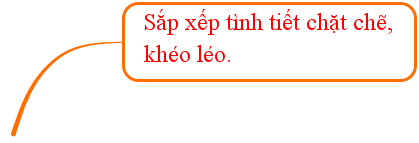 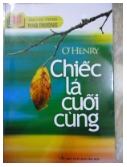 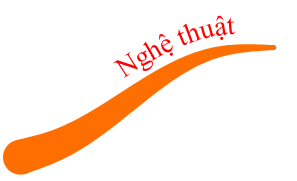 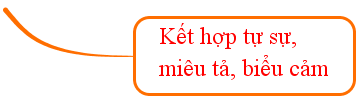 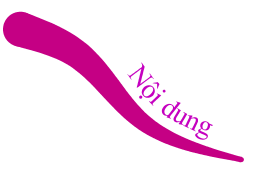 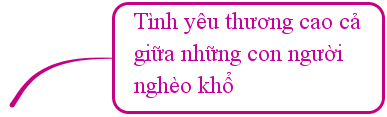 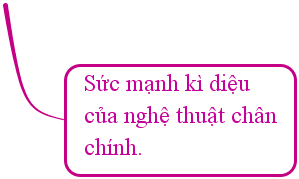 IV/ LUYỆN TẬP
Thông điệp
Thông điệp nhân văn:
- Hi sinh vì cuộc sống con người.
Thông điệp nghệ thuật:
- Tác phẩm nghệ thuật: Nghệ thuật vị nhân sinh (phải bám sát vào cuộc đời, vì con người mà phụng sự)
- Nghệ sĩ đích thực: Quan tâm đến sự sống của con người